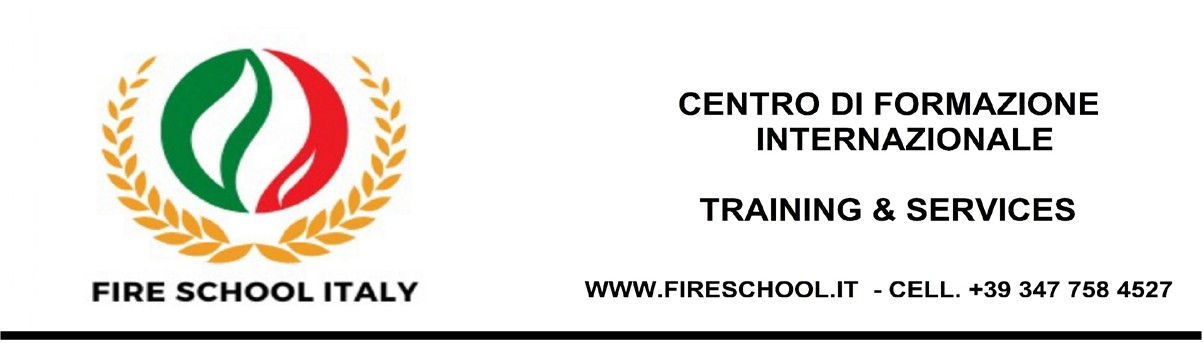 WEBINAR “ Sicurezza e Soccorso in spazi confinati”
Basato su Norme Standard NFPA – OSHA  e Norm. 81
Durata: 4 Ore academiche vía On Line. Data: 06 di Luglio 2024
ADRIANO PAOLO BACCHETTA
Has ssucessfully completed
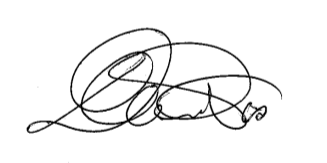 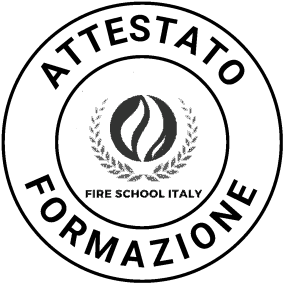 __________________________
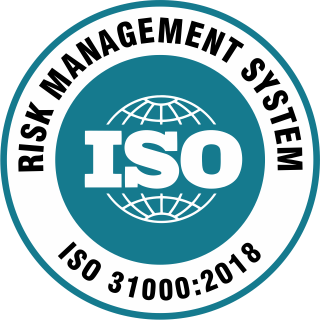 Daniele Pes Director
Instructor NFPA- Pro Board
FP ASP440 0014